احركات الأرجل بسلاح الشيش
هي عبارة عن خطوه للإمام او خطوه للخلف للحفاظ على المسافة المحصورة بين اللاعبين وهذه المسافة تختلف باختلاف الخطوات والسرعة لكل واحد والهدف من الحركة الأرجل هو الاقتراب من المنافسين المواجه له لمهاجمته او الابتعاد عنه للهرب من هجومهبين الساعد والعضد مع ملاحظة ارتخائها تماما حركات التقدم (وهي عباره عن حركات هجوميه أو تمهيديه للهجوم)
-حركات التقهقر(وهي عباره عن حركات الرجوع للخلف وهي دفاعيه
 أ- حركات التقدم 
هناك ثلاثة أنواع من حركات التقدم للأمام هي: 
التقدم العكسي
التقدم بالوثب 
التقدم الاعتيادي: يعد حركه هجوميه من اجل التقدم للإمام لاكتساب مسافة من ارض الملعب نحو المنافس ومعناه نقل القدم الأمامية للأمام مسافة (قدم واحدة) ثم تتبعها القدم الخلفية بنفس المسافة مع مراعاة سرعه التوقيت وخفه الحركة ونقل القدمين وليس الزحف ولا ترتفع عن الأرض أكثر من (2سم)عند التحرك وتتم الحركة بخطوات وهي:
ويتم نقل القدم الأمامية للأمام دون الزحف بحركة مرجحيه أمامية خفيفة من مفصل الركبة مع الاحتفاظ باتجاه المشط في اتجاه الخط الوهمي للمبارز الأمامية بمسافة تقدر بحوالي قدم واحد ,
على ان يراعى الهبوط بها  وملامسة الأرض بالجزء الخلفي لكعب القدم الأمامية، أولا قبل ملامسة بقية القدم لها,و مع انتقال تلك القدم للامام ينتقل معها مركز ثقل الجسم للأمام بقدر المسافة التي تحركها هذه القدم
. 2- ثم يتم نقل القدم الخلفية للأمام لتلحق بالقدم الأمامية دون الزحف وذلك برفع القدم الخلفية قليلا عن الأرض بحركة من مفصل الفخذ التابع لها على أن تتحرك للأمام بنفس بالمسافة التي قطعتها القدم الأمامية قبل أن تستقر على مكانها الجديد على الأرض, مع مراعاة ملامسة الأرض أولا للحد الخلفي من نصف مشط القدم وقبل ان توضع كلها على سطح الأرض
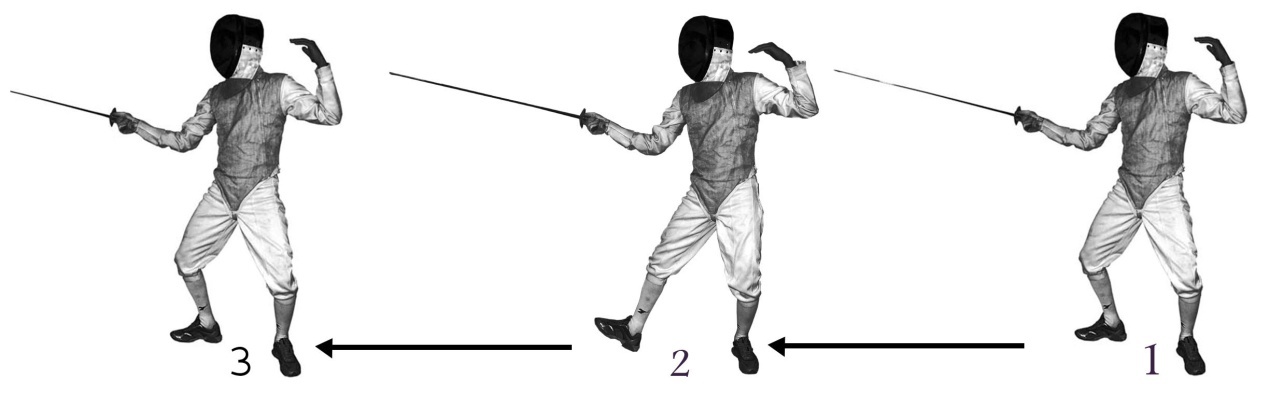